我的科法心路分享
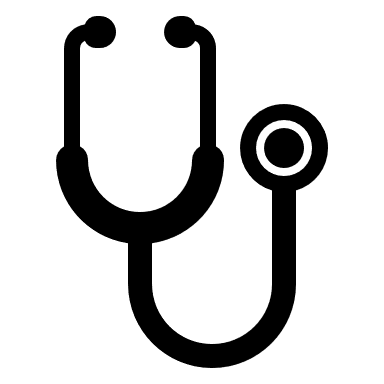 科法所一 蔡侑霖
學經歷與社團經歷: 
國立成功大學化學系肄業
國立中興大學獸醫學系畢業
小動物臨床獸醫 三年
中興大學關懷生命社創社社長
動保運動參與十年
縱貫南中北
橫跨一二三
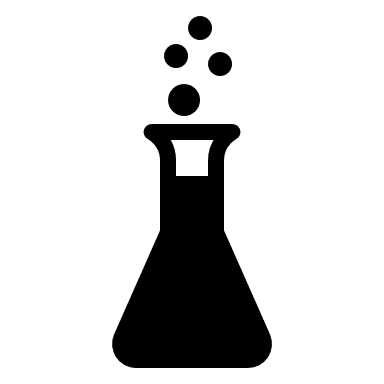 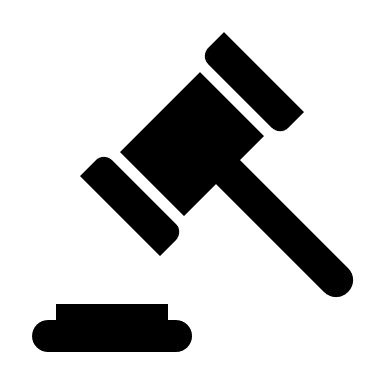 一、找出動機與再三確認
二、科法所是甚麼? 為什麼念科法所? 
三、如何準備?

四、試題解析
簡報大綱
一、找出動機與再三確認
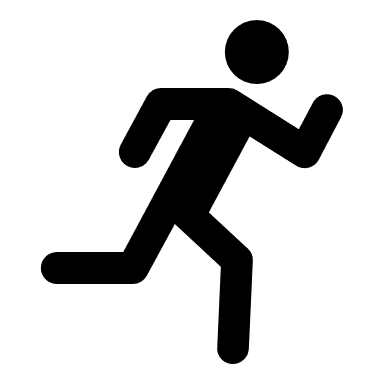 學習法律的動機
流浪動物攻擊案件可否申請國賠?
獸醫醫療糾紛?
寵物在法律上的定位?
寵物受他人傷害而致死是否可要求精神慰撫金?
可否立法讓飼主考試後才能飼養寵物?
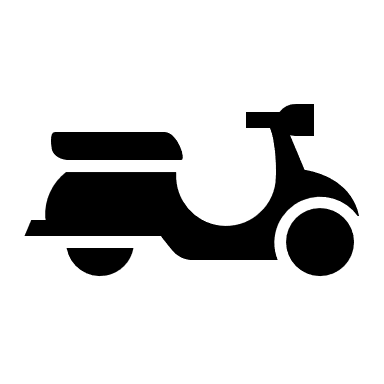 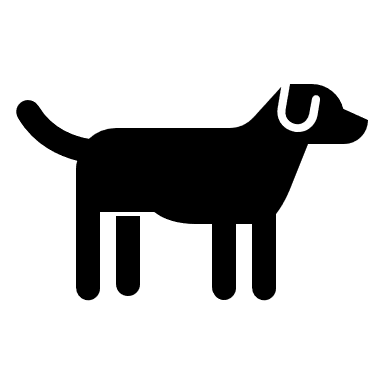 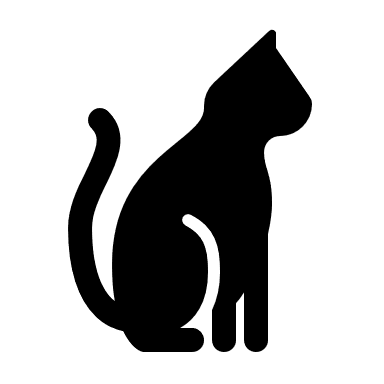 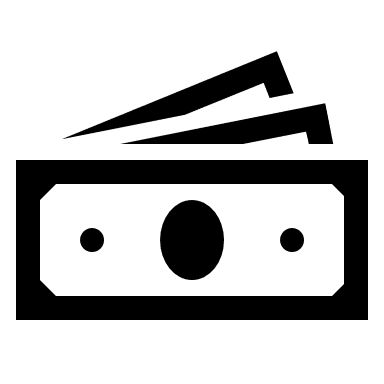 確認動機 =>放大大大大動機
不期不待不受傷害
家人期待?
經濟來源?
工作積蓄靠爸媽
未來規劃?
妻子孩子買房子?
律師、智財工作、
動物政策遊說、
獸醫院老闆
可能下輩子
二、科法所是甚麼? 為什麼要念科法所?
科技法律研究所?
科際整合法律研究所?
法律專業碩士班?
學士後法律系?
臺政北東清交成輔
刷考古題只擬結構，不需要真正寫下去。英文:買歷屆考古題(附解析)
推薦書籍:正義，一場思辨之旅—邁可．桑德爾 (增加動機)千萬別來念法律—楊智傑 (打消動機)
推薦節目:法律白話文運動 Podcast七法Lawsnote  Podcast =>中研院張永健老師 訪談公視—有話好說志淇七七x圖文不符
三、如何準備?
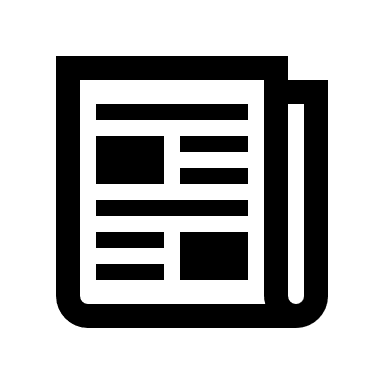 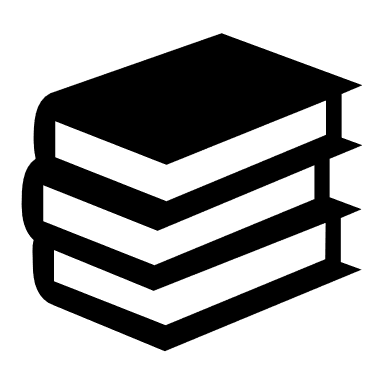 時事議題!
題目廣度!
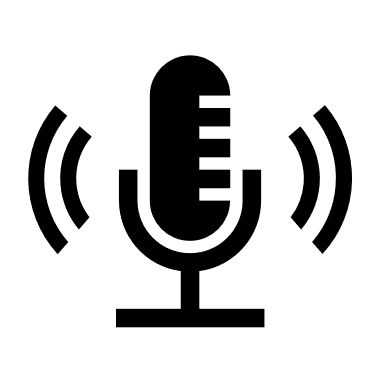 四、試題解析
1.總體閱卷→依照配分分配時間
2.審題→破題
3.思考結構→開標
4.三段論法很Cool，但不能三段論時?   大前提 (法律要件→法律效果)   小前提 (涵攝:法律事實＝法律要件?)   結論   (法律事實→法律效果)
四、試題解析
109年東吳大學法律學系法律專業碩士班     綜合常識測驗
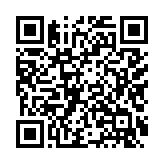 時事議題!
題目廣度!
四、試題解析
109年台灣大學科際整合法律研究所案例分析與論證能力
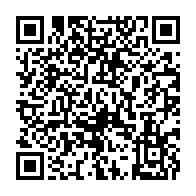 四、試題解析
109年台灣大學科際整合法律研究所 一、有謂法律的目的在於實現正義與公平，這是放諸四海皆準的原理，如果現在沒有被實現，也只是因為有外來的因素影響所致，只要努力不懈，最終會有一日達成至善的目標。反之，亦有論者認為法律僅是規範事務的規則而已，其受到外界的刺激而運作，並隨機改變規則而自我進化。試針對最近同性婚姻以及酒駕加重處罰的法律變革，明確選擇以上兩種立場之一，分別論述之。(50%)
有謂法律的目的在於實現正義與公平，這是放諸四海皆準的原理，如果現在沒有被實現，也只是因為有外來的因素影響所致，只要努力不懈，最終會有一日達成至善的目標。
反之，亦有論者認為法律僅是規範事務的規則而已，其受到外界的刺激而運作，並隨機改變規則而自我進化。
試針對最近同性婚姻以及酒駕加重處罰的法律變革，明確選擇以上兩種立場之一，分別試論之。
我認為的錯誤示範
過度強調法條
同性婚姻就是落實公平正義原則1.根據釋字748,大法官表示……2.根據憲法保障平等權,……3.結論:
酒駕加重處罰也是要落實公平正義原則1.根據刑法185條之3,不能安全駕駛罪……2.根據刑法特別預防理論，……3.結論:
文不對題
我的想法
科法所的考題從來都不是在考法律本身。
看你怎麼想，比看你懂多少法律要重要。
除了會想，要怎麼組織文字，也是功力。
絕對絕對不要搞錯回答重點。
我比較支持「法律僅是規範事務的規則而已，其受到外界的刺激而運作，並隨機改變規則而自我進化。」的論點，理由如下:一、同性婚姻議題   1.教育的推廣普及    性平教育落實=>大眾觀念改變與接受   2.傳統價值觀的改變    門當戶對、指腹為婚=>自由戀愛=>自由的定義不限性別小結:婚姻自由的保障早已在憲法規範內，並非是一個新的概念，只是因為以上因素而使法律有所改變，並非為了落實公平正義，而只是更加落實法律本身的規範，其意涵並沒有超脫文義本身。
破題
開標
二、酒駕加重處罰3.同儕人際關係的改變  喝酒=>社交行為  同儕社群的制衡力=>加重罰款採連坐制度4.科學科技的進步  酒精鎖的發明、執法儀器的進步   =>改變法律訂定的形式小結:酒駕加重處罰的形式改變也非實現公平正義，而是受到科技囿限，因此法規會隨著科技進步去改變執法的手段與方式。科技若沒有進步，縱使法律有想要實現的理想也是無法達成。
總結:綜上所述，法律並非單純是為了實現公平正義，而是在現有規則下，受到上述1.至4.原因而產生自然的淘舊換新。法規為了適應新環境的改變，產生適者生存，不適者淘汰，法規的自我進化也只是順應這些因素而生。
架構:
破題:支持的立場
一、同性婚姻1.理由A2.理由B
二、酒駕加重條例1.理由C2.理由D
結論:理由ABCD都在佐證我支持的立場。
前後呼應
邏輯明確
層次清晰
Thank You For Listening
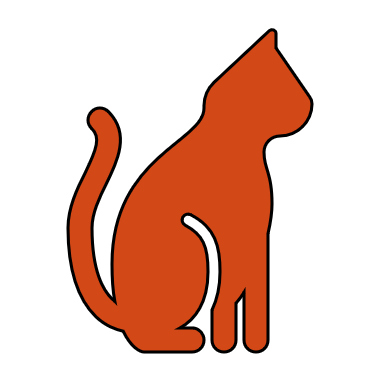 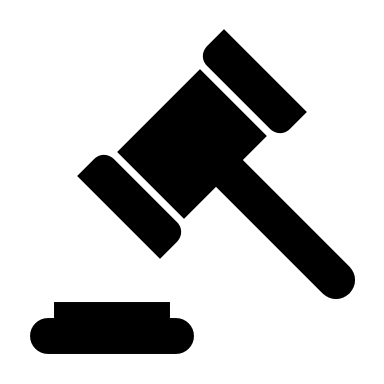 r09a41010@ntu.edu.tw